Security Concerns in Proprietary and Open-source SoftwareFabiola Welzenbach 01552712
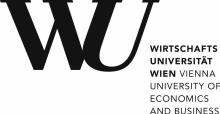 Structure
Introduction
Definition Software
Definition of a Proprietary Software and Open-source Software
History of Proprietary and Open-Source 
Licensing
Comparison of Proprietary Software and Open-Source Software
Advantages 
Disadvantages
Security Concerns 
Security Concerns Proprietary 
Security Concerns Open-Source 
Application of Proprietary and Open-Source Software

Opportunities to increase Security 
SAP & Microsoft Strategy
Conclusion
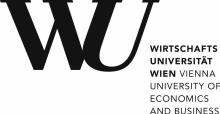 Timeline (MS Project)
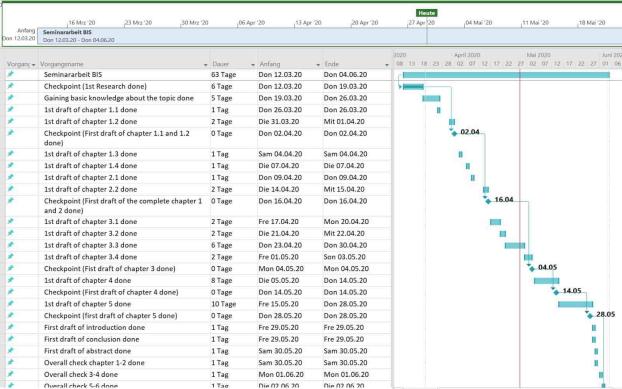 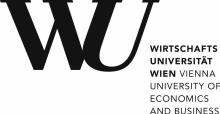